The toxin-antitoxin protein family in Lactobacillus iners
& its impact on the ability of Lactobacillus iners to survive the conditions associated with bacterial vaginosis


Sarah Adkins
The Vaginal Microbiome
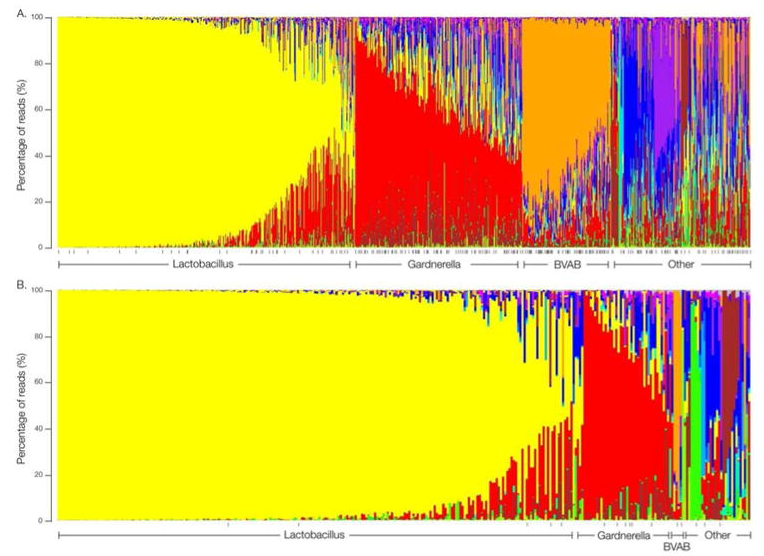 Huang, Fettweis, Brooks et al. The Changing Landscape of the Vaginal Microbiome. Clin Lab Med. 2014 Dec;34(4):747-61.
Lactobacillus iners
Macklaim, Gloor, Anukam et al. At the crossroads of vaginal health and disease, the genome sequence of Lactobacillus iners AB-1. Proc Natl Acad Sci U S A. 2011 Mar 15;108 Suppl 1:4688-95.
Mendes-Soares et al
Genes over and under-represented in vaginal Lactobacillus species relative to other Lactobacilli strains
ReIEB toxin-antitoxin system
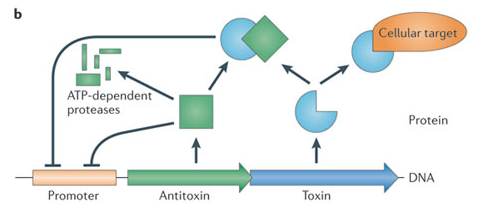 Yamaguchi & Inouye. Regulation of growth and death in Escherichia coli by toxin-antitoxin systems. Nature Reviews Microbiology 9, 779-790 (November 2011).
Specialized Persister Cells & the Mechanism of Multidrug Tolerance in Escherichia coli
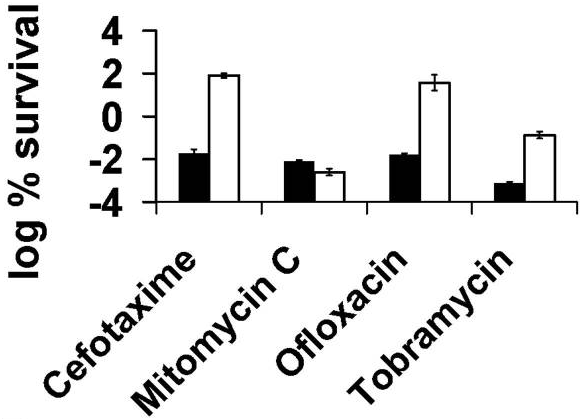 Induced expression of the ReIE toxin
Subjected E. coli cells to antibiotics
Spotted cells on an agar plate which induced expression of ReIB antitoxin
Counted numbers of surviving persister cell colonies 
Number of surviving persister cells was 10 to 10,000 times higher when toxin was expressed before adding antibiotics (aside from Mitomycin C)
Does the toxin-antitoxin protein family present in Lactobacillus iners play a part in its ability to survive the conditions associated with bacterial vaginosis?
The Experiment
Knock out the toxin and antitoxin genes
Use an expression vector to insert toxin gene into the genome where it can be forcibly expressed using a promotor
Create an artificial microbiome
Add Lactobacillus iners to microbiome and induce expression of toxin
Use 16s rRNA analysis to analyze relative abundance of bacteria in microbiome comparing wild-type, absence of antitoxin strain, absence of toxin-antitoxin strain
Creating the strains
Recombineering will be used to create knockout & forced expression strains
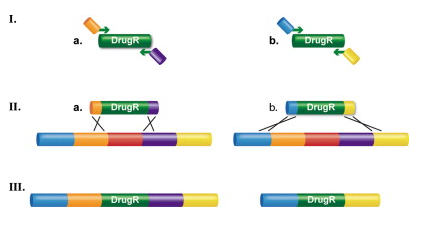 Sawitzke, Thomason, Bubunenko et al. Recombineering: using drug cassettes to knock out genes in vivo. Methods Enzymol. 2013;533:79-102.
Making the artificial microbiome
Bacteria:
G. vaginalis, A. vaginae, M. mulieris, P. bivia, Veillonella sp., Peptostreptococcus sp., Peptoniphilus sp., & F. nucleatum. 

These bacteria will be obtained using the techniques specified in Patterson et al and added to the epithelial cells in equal concentrations along with Lactobacillus iners. 

This microbiome is not a direct replica of the vaginal microbiome.
16s rDNA analysis
After toxin expression is induced and an experimentally determined amount of time has passed, 16s rDNA analysis will be used.

16s rDNA V1-V3 hypervariable regions will be amplified using PCR.
-These regions are highly conserved throughout bacterial species, and the small changes in the sequences over time allow for the classification of species. 
This will give us an idea of the relative abundance of each bacteria present in the cultures.
If the forced expression strain of Lactobacillus iners is more abundant in its artificial microbiome than the knockout strain, I will be able to conclude that the ReIEB toxin-antitoxin protein family plays a role in the ability of Lactobacillus iners to survive in the conditions associated with bacterial vaginosis.
Bibliography
Macklaim, Fernandes, Bella, Hammond, Hammond, Reid, Gloor. Comparative meta-RNA-seq of the vaginal microbiota and differential expression by Lactobacillus iners in health and dysbiosis. Microbiome: 2013: 1: 12. http://www.ncbi.nlm.nih.gov/pmc/articles/PMC3971606/
Mendes-Soares, Suzuki, Hickey et al. Comparative Functional Genomics of Lactobacillus spp. Reveals Possible Mechanisms for Specialization of Vaginal Lactobacilli to Their Environment. J. Bacteriol. April 2014 vol. 196 no. 7 1458-1470. http://jb.asm.org/content/196/7/1458.full
Unterholzner, Poppenberger, Rozhon. Toxin-antitoxin systems. Mob Genet Elements. 2013 Sep 1; 3(5): e26219. http://www.ncbi.nlm.nih.gov/pmc/articles/PMC3827094/
Petrof, Gloor, Vanner et al. Stool substitute transplant therapy for the eradication of Clostridium difficile infection: ‘RePOOPulating’ the gut. Microbiome: 2013: 1: 3. http://microbiomejournal.biomedcentral.com/articles/10.1186/2049-2618-1-3
Keren, Shah, Spoering et al. Specialized Persister Cells and the Mechanism of Multidrug Tolerance in Escherichia coli. J Bacteriol. 2004 Dec;186(24):8172-80. http://www-ncbi-nlm-nih-gov.proxy.library.vcu.edu/pmc/articles/PMC532439/
Patterson, Stull-Lane, Girerd et al. Analysis of adherence, biofilm formation andcytotoxicity suggests a greater virulence potential of Gardnerella vaginalis relative to other bacterial vaginosis-associated anaerobes. Microbiology (2010), 156, 392–399. http://www.ncbi.nlm.nih.gov/pmc/articles/PMC2890091/pdf/392.pdf 
Fettweis, Brooks, Serrano et al. Differences in vaginal microbiome in African American women versus women of European ancestry. Microbiology (2015), 160: 2272-2282. http://mic.microbiologyresearch.org/content/journal/micro
Fettweis, Serrano, Girerd et al. A New Era of the Vaginal Microbiome: Advances using Next-Generation Sequencing. Chem Biodivers. 2012 May; 9(5): 965–976. http://www.ncbi.nlm.nih.gov/pmc/articles/PMC3517151/#R5
Huang, Fettweis, Brooks et al. The Changing Landscape of the Vaginal Microbiome. Clin Lab Med. 2014 Dec;34(4):747-61. http://www-ncbi-nlm-nih-gov.proxy.library.vcu.edu/pubmed/?term=The+Changing+Landscape+of+the+Vaginal+Microbiome 
Kuczynski, Lauber, Walters et al. Experimental and analytical tools for studying the human microbiome. Nature Reviews Genetics, 2011, Vol.13(1), p.47.http://www.nature.com/nrg/journal/v13/n1/pdf/nrg3129.pdf